History at St Joseph’s
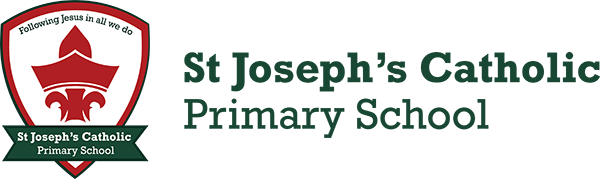 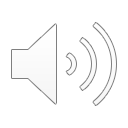 I will be able to…
I will have an excellent knowledge and understanding of people, events, and contexts from a range of historical periods and of historical concepts and processes.
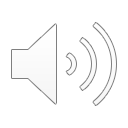 I will be able to…
I will be able to think critically about history and confidently communicate ideas in styles appropriate to a range of audiences.
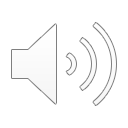 I will be able to…
I will be able to consistently support, evaluate and challenge my own and others’ views using detailed, appropriate and accurate historical evidence derived from a range of sources.
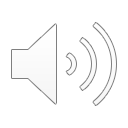 I will be able to…
I will be able to think, reflect, debate, discuss and evaluate the past, formulating and refining questions and lines of enquiry.
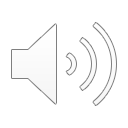 I will be able to…
I will develop a passion for history and an enthusiastic engagement in learning, which develops my sense of curiosity about the past and my understanding of how and why people interpret the past in different ways.
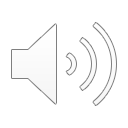 I will be able to…
I will be able to respect historical evidence and the ability to make robust and critical use of it to support my explanations and judgments.
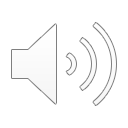 I will be able to…
I will be able to embrace challenging activities, including opportunities to undertake high-quality research across a range of history topics.
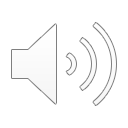